Figure 4. Preceding reward–dependent activity during the precue period in the random cue context. In this example, ...
Cereb Cortex, Volume 18, Issue 1, January 2008, Pages 93–103, https://doi.org/10.1093/cercor/bhm034
The content of this slide may be subject to copyright: please see the slide notes for details.
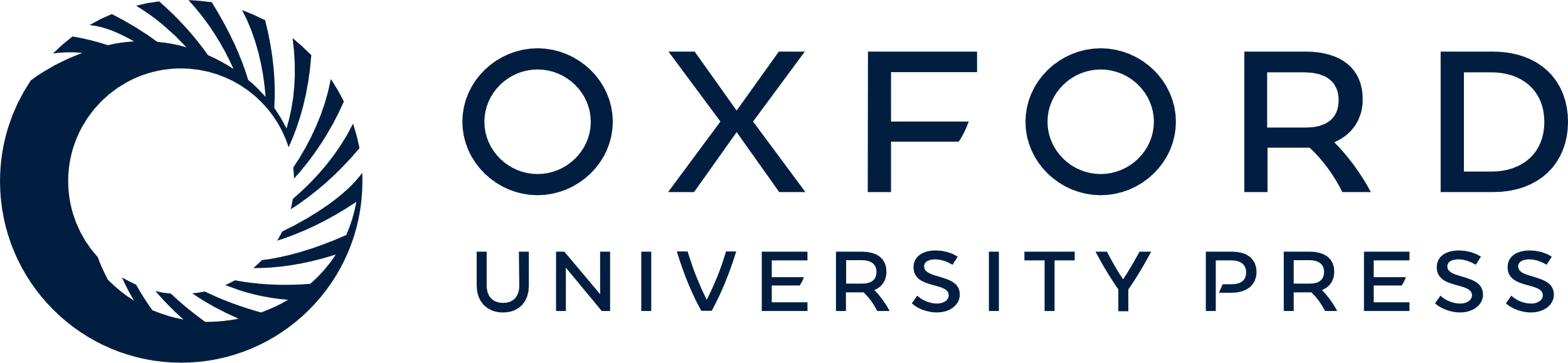 [Speaker Notes: Figure 4. Preceding reward–dependent activity during the precue period in the random cue context. In this example, activity levels in the trials following a rewarded trial (1:1, 1:2, 1:3, thick gray lines) were significantly higher than in the trials following a correctly completed, unrewarded trial (2:2, 2:3, 3:3, thin black lines; 2-level, 1-way ANOVA, F1,276 = 132.7, P < 0.001). Inset, normalized population spike density functions for the 12 neurons with higher firing rates following rewarded trials. Display conventions as in Figure 3.


Unless provided in the caption above, the following copyright applies to the content of this slide: Published by Oxford University Press 2007.This is an Open Access article distributed under the terms of the Creative Commons Attribution Non-Commercial License (http://creativecommons.org/licenses/by-nc/2.0/uk/) which permits unrestricted non-commercial use, distribution, and reproduction in any medium, provided the original work is properly cited.]